Подходы к реализации задач по обогащению художественно-эстетического развития дошкольников
Художественно-эстетическая деятельность – деятельность специфическая для детей, в которой ребенок наиболее полно может раскрыть свои возможности, ощутить продукт своей деятельности, реализовать себя как творческая личность.
К художественно-эстетической деятельности относится:- Изобразительная деятельность;- Музыкальное восприятие;- Восприятие художественной литературы.
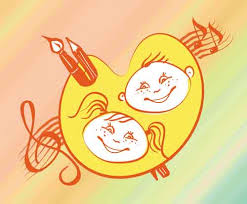 В процессе художественно-эстетической деятельности ребенок получает: широкие возможности для самовыражения, раскрытия и совершенствования творческих способностей. Специфическая особенность - обращена ко всей личности человека.
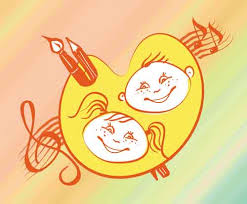 ФГОС ДО (п. 2.6.) предполагает развитие у детей предпосылок ценностно-смыслового восприятия и понимания произведений искусства (словесного, музыкального, изобразительного), мира природы; становление эстетического отношения к окружающему миру; формирование элементарных представлений о видах искусства; восприятие музыки, художественной литературы, фольклора; стимулирование сопереживания персонажам художественных произведений; реализацию самостоятельной творческой деятельности (изобразительной, конструктивно-модельной, музыкальной и др.)
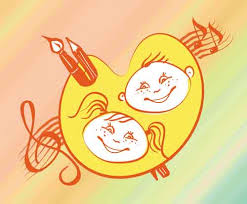 Основная цель – развитие творческого потенциала ребенка, создание условий для его самореализации
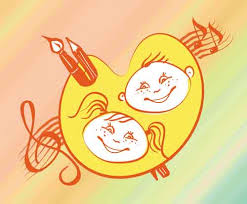 Компоненты:
обновление содержания образования (выбор программ и технологий);
создание условий для эстетического воспитания (кадровое обеспечение, учебно-методическое обеспечение, создание предметно – развивающей среды);
организация учебно-воспитательного процесса (взаимодействие с детьми и родителями);
координация работы с другими учреждениями и организациями
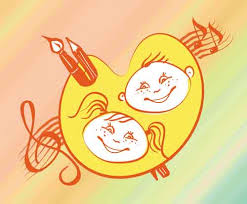 «Обогащение художественно-эстетического развития дошкольников через детское музицирование»
Музыкальный руководитель: 
Мария Владимировна Воробьева
Виды музыкальной деятельности: - восприятие, - исполнительство, - творчество, - музыкально - образовательная деятельность
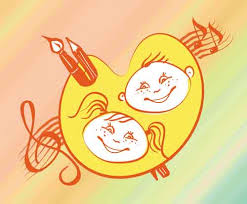 Ритм – это чередование долгих и коротких длительностей. Чувство ритма – это способность активно переживать музыку, чувствовать эмоционально выразительность музыкального ритма и точно его воспроизводить.
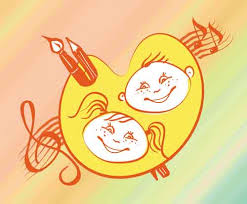 Элементарное музицирование –  форма коллективной музыкально-творческой деятельности – это опыт движения и речи, опыт слушателя, композитора, исполнителя и актера, опыт общения и непосредственного переживания, творчества и фантазирования, самовыражения и спонтанности, опыт переживания музыки, как радости и удовольствия.
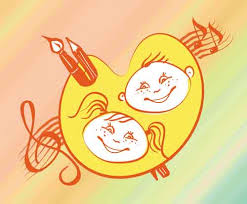 Мнемотехника – это система методов и приемов, обеспечивающих эффективное запоминание, сохранение и воспроизведение информации, развитие речи
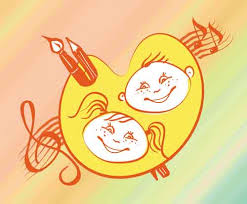 Мнемотаблица – это схема, в которую заложена определенная информация. Это графическое или частично графическое изображение персонажей песни, сказки, стихотворений, явлений природы, некоторых действий
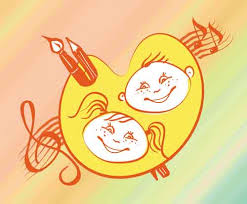 Этапы при разучивании оркестра:1. Слушание музыки;2. Беседа о ее характере и инструментах, которые подойдут к пьесе;3. Разбор мнемотаблицы с ритмическим рисунком;4. Исполнение ритмического рисунка с помощью мнемотаблицы;5. Исполнение ритмического рисунка с помощью ИКТ-технологий.6. Самостоятельное кодирование и декодирование информации
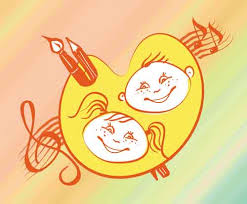 «Совместная проектная деятельность в рамках творческого проекта»
Воспитатель: 
Елена Юрьевна Саламатова
Проектная деятельность - это тот вид педагогической работы, который будет востребован в связи с реализацией федеральных государственных образовательных стандартов (ФГОС) в практике работы дошкольных образовательных учреждений
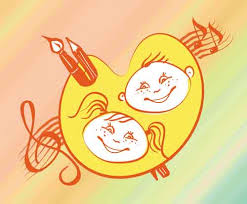 «Проект» (латин.) – «выброшенный вперёд», «выступающий», «бросающийся в глаза» «Проект» – это такой способ усвоения ребенком информации об окружающем мире, когда он самостоятельно разыскивает информацию и готовит ее оглашение перед сверстниками.
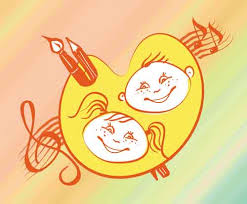 Основная цель - развитие свободной творческой личности ребёнка. Задачи развития:Обеспечение психологического благополучия и здоровья детей;Развитие познавательных способностей;Развитие творческого воображения;Развитие творческого мышления;Развитие коммуникативных навыков.
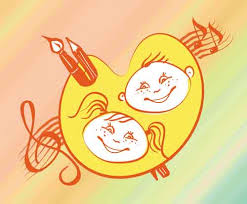 Преимущества:- один из методов развивающего обучения;- повышает качество образовательного процесса;- служит развитию критического и творческого мышления;- способствует повышению компетентности педагогов
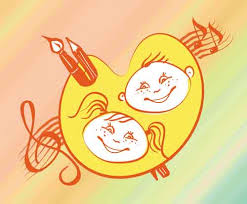 Типы проектов:
Исследовательско-творческие;
Ролево-игровые;
Информационно-практико-ориентированные;
Творческие
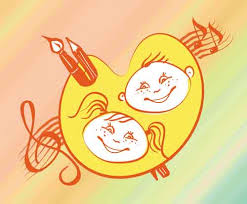 Предпосылки данного метода:
- видоизменение и совершенствование развивающей среды;- использование комплексных, вариативных и парциальных программ, инновационных технологий;- интеграция базисного и дополнительного образования, создание единого образовательного пространства;- потребность педагогов в инновационной деятельности;- вовлечение семей в воспитательно-образовательный процесс
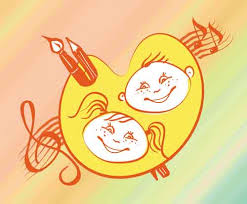 Творчество — происходит от слова «творить» и означает «искать, изобретать и созидать нечто такое, что не встречалось в прошлом опыте». Творчество — это процесс создания нового и прекрасного, которое наполняет жизнь радостью, побуждает потребность в знаниях, усиливает работу мысли
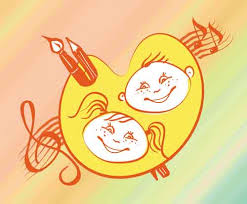 Проект «Наши добрые сказки»Участниками данного проекта стали дети старшего дошкольного возраста, педагоги, родители.Цель: Сформировать и расширить представления детей о мире сказок при помощи средств изобразительной деятельности.Данный проект реализовывался через интеграцию с художественно-эстетическим развитием детей.
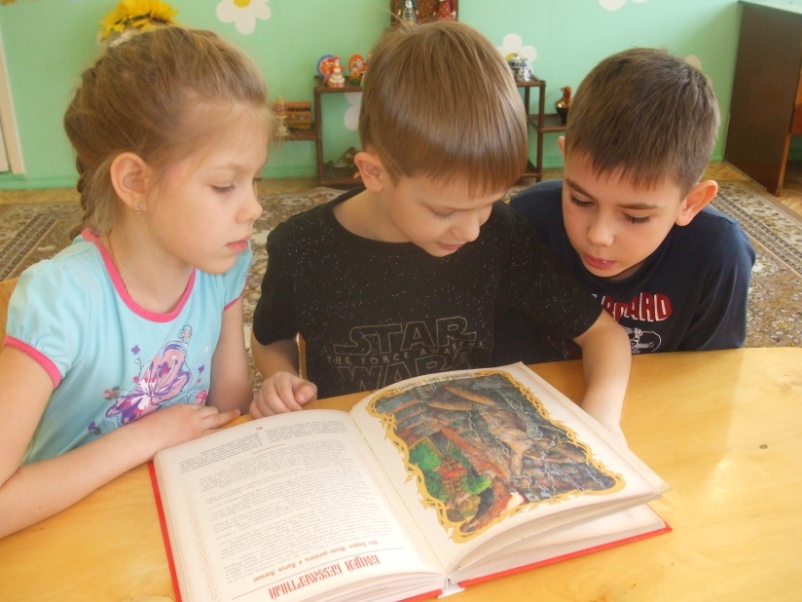 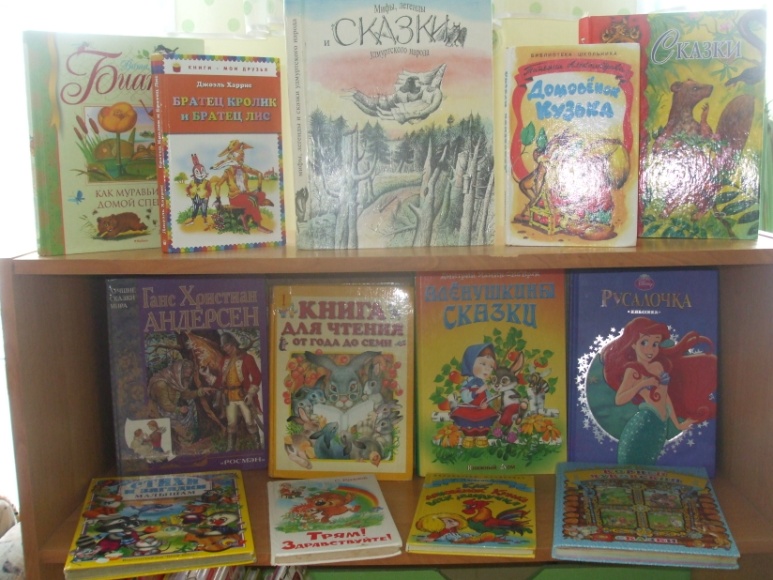 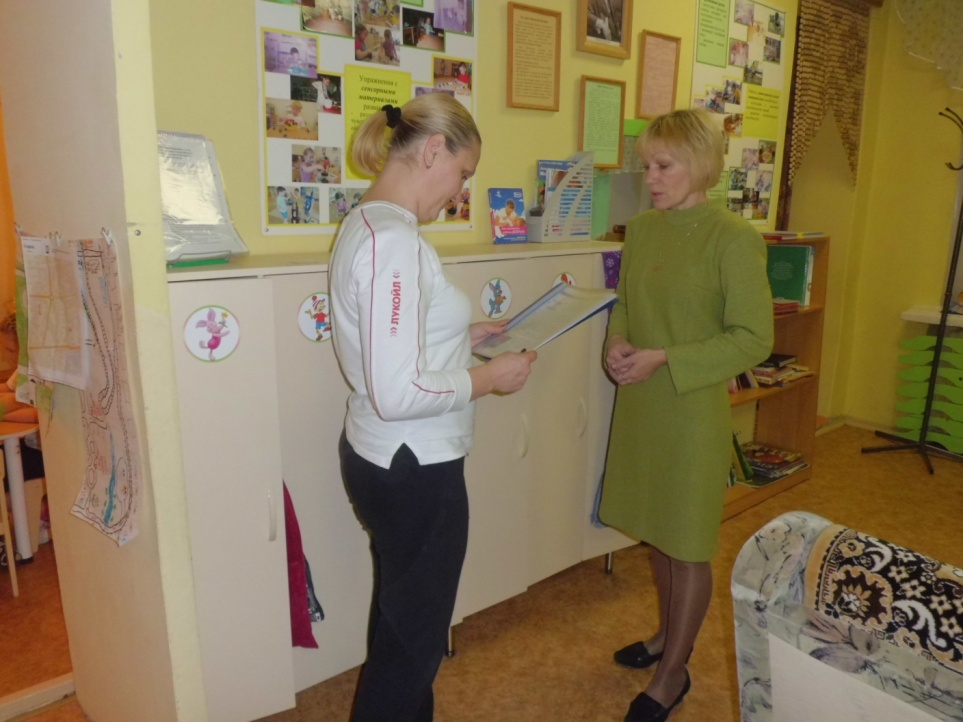 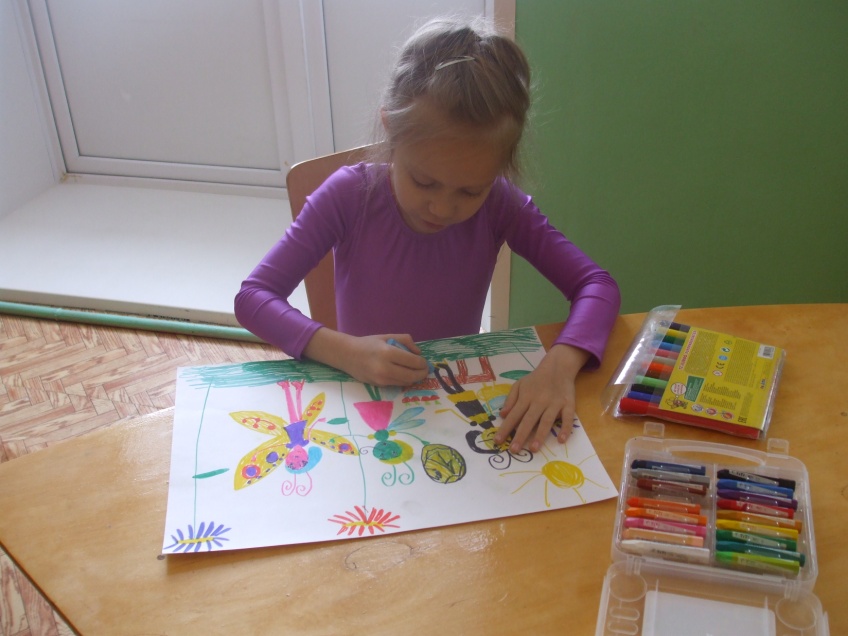 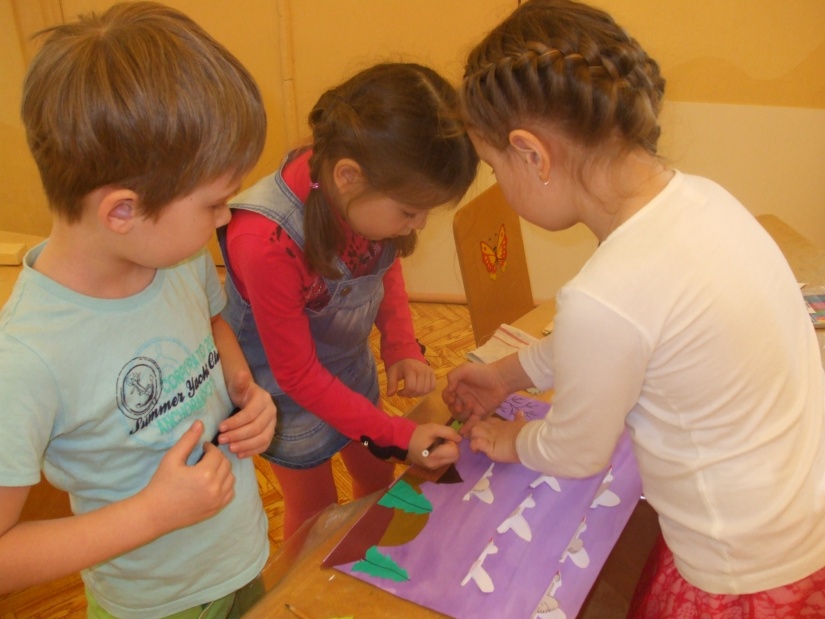 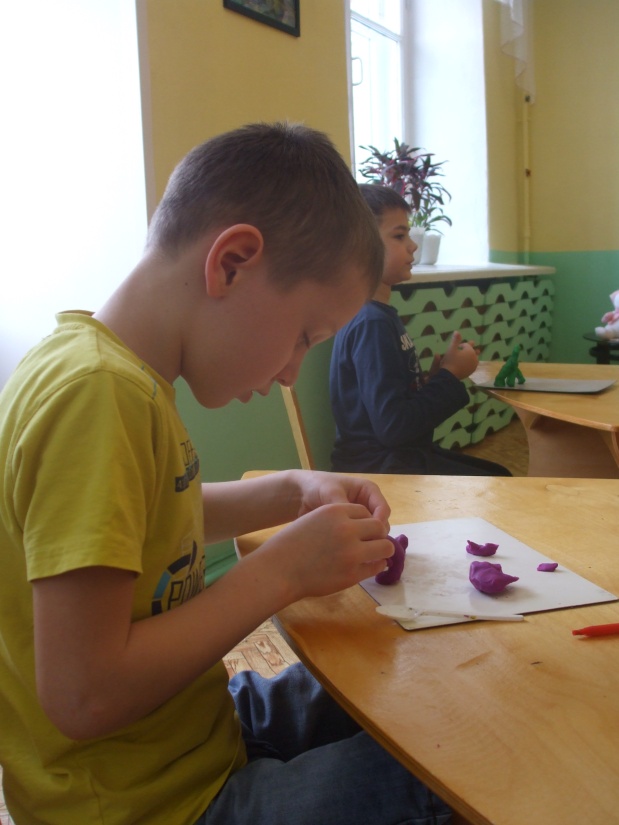 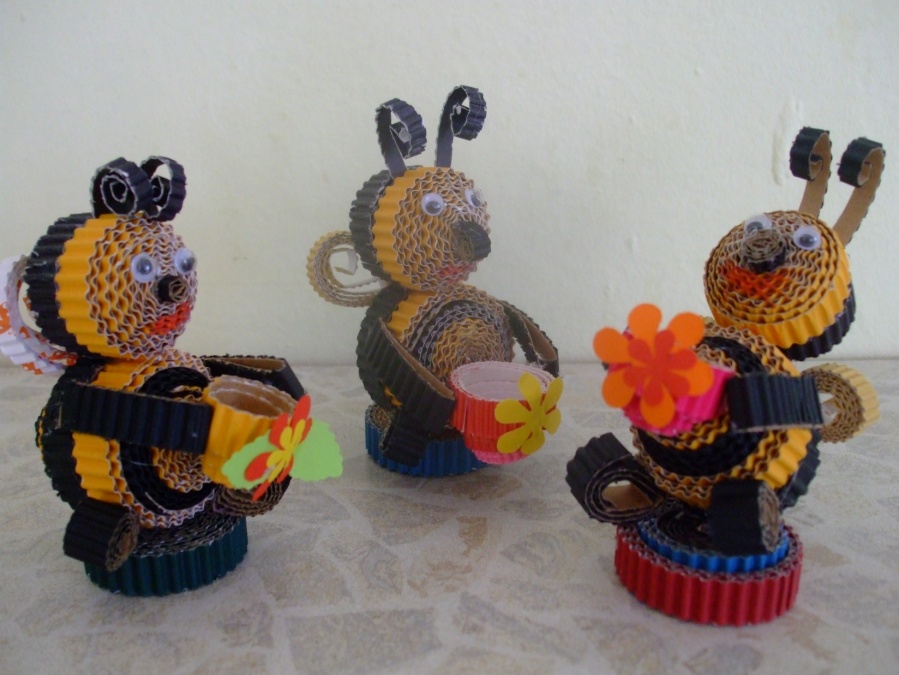 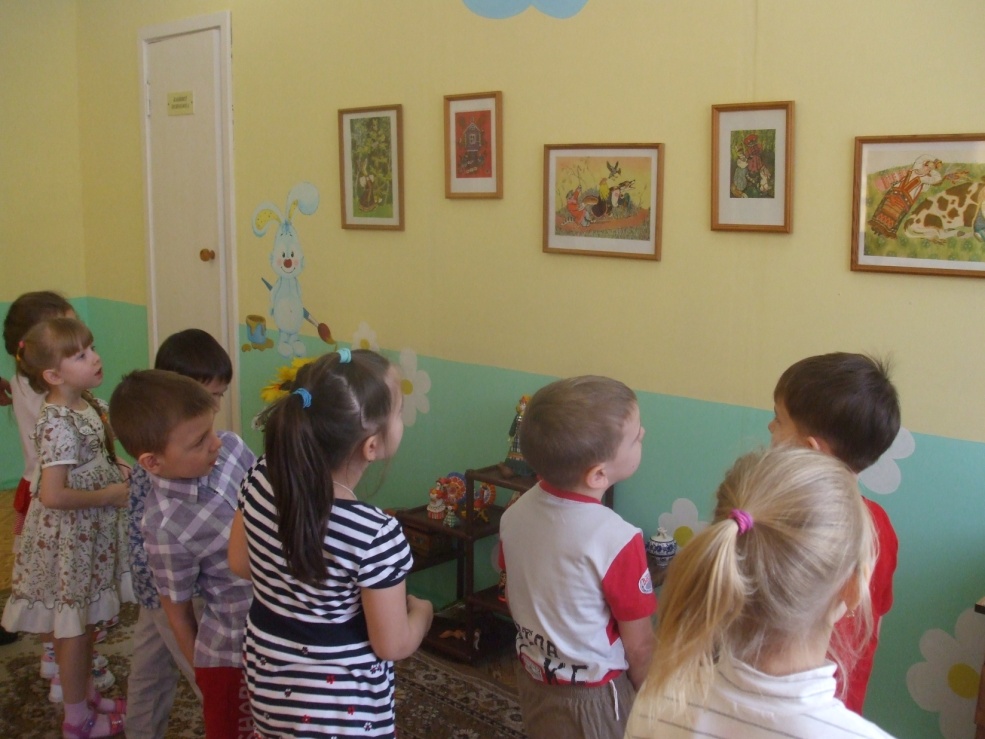 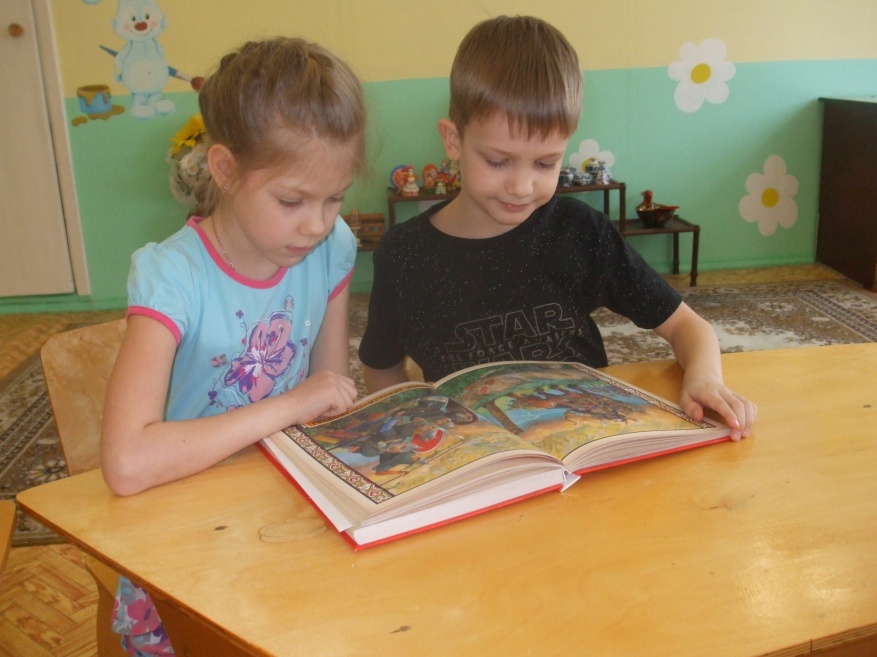 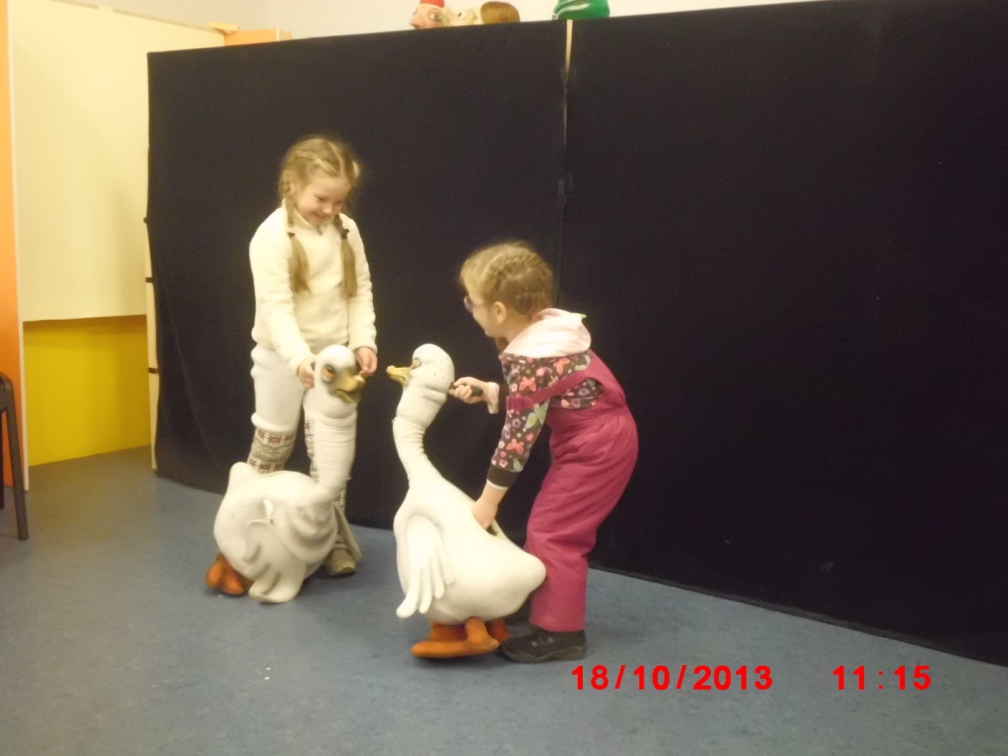 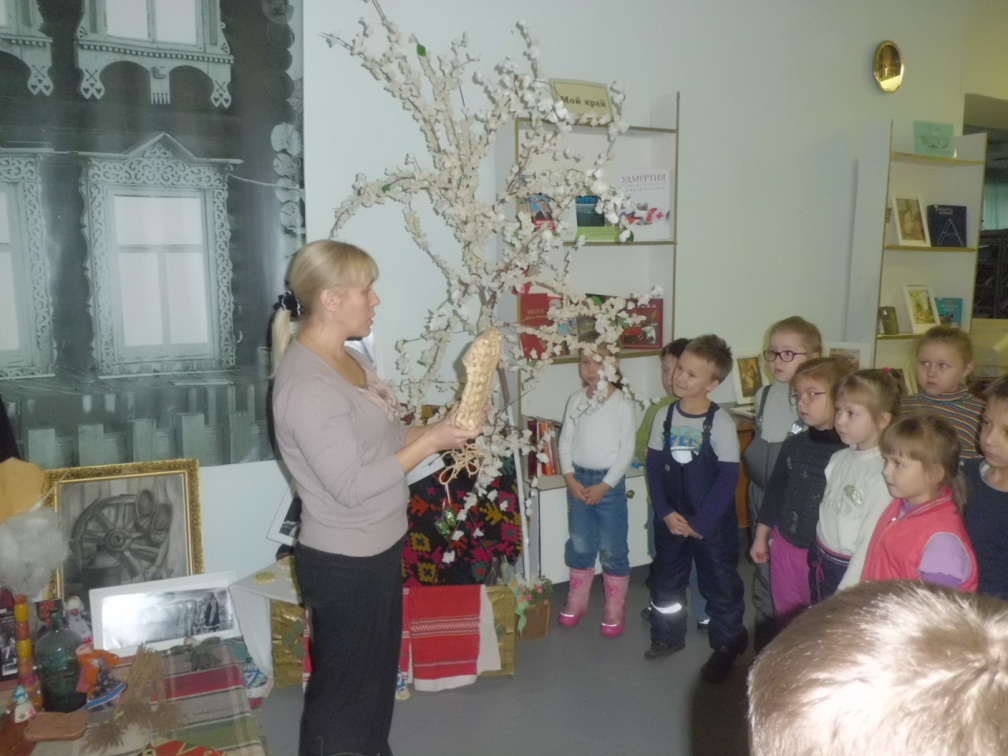 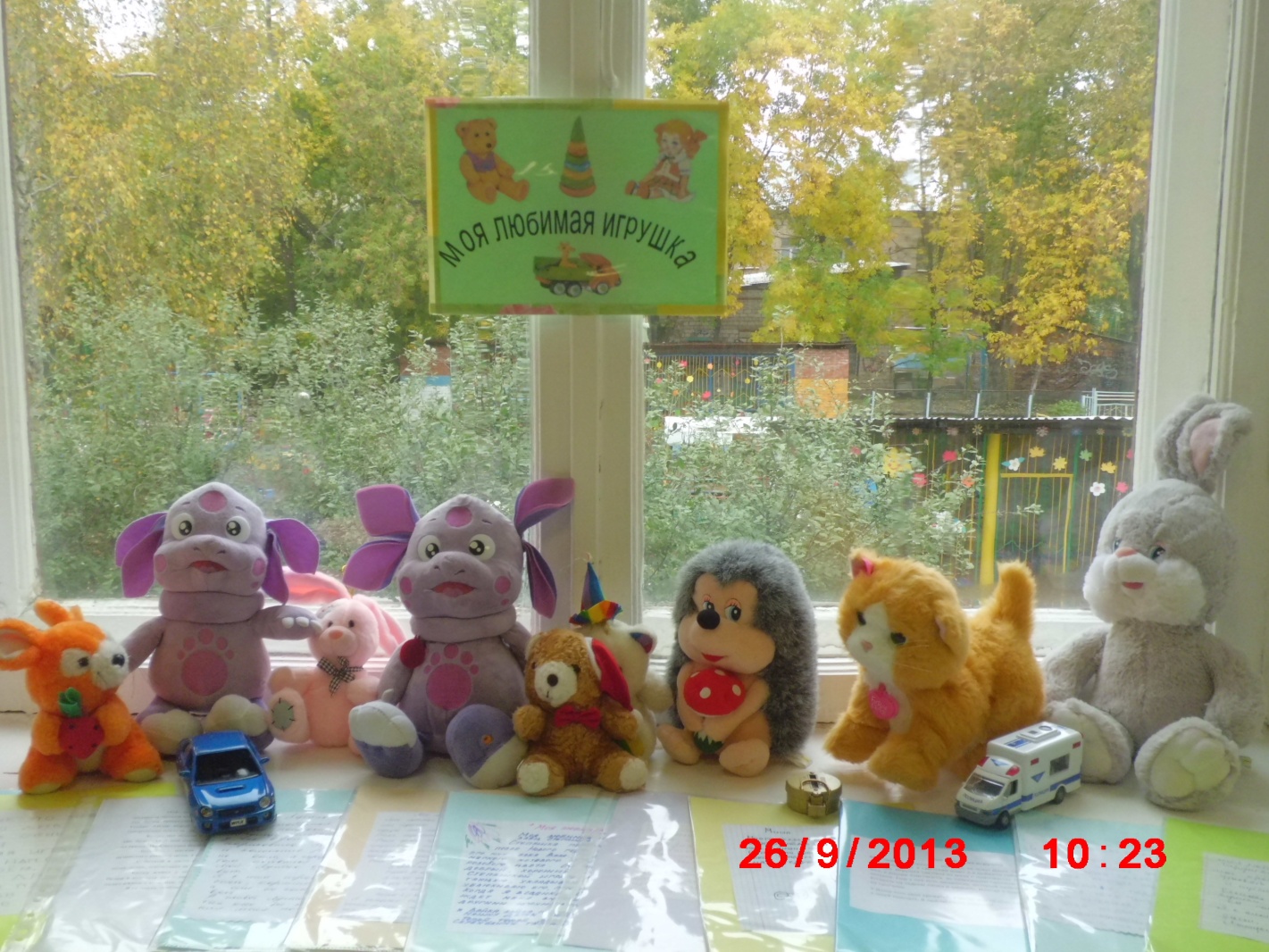 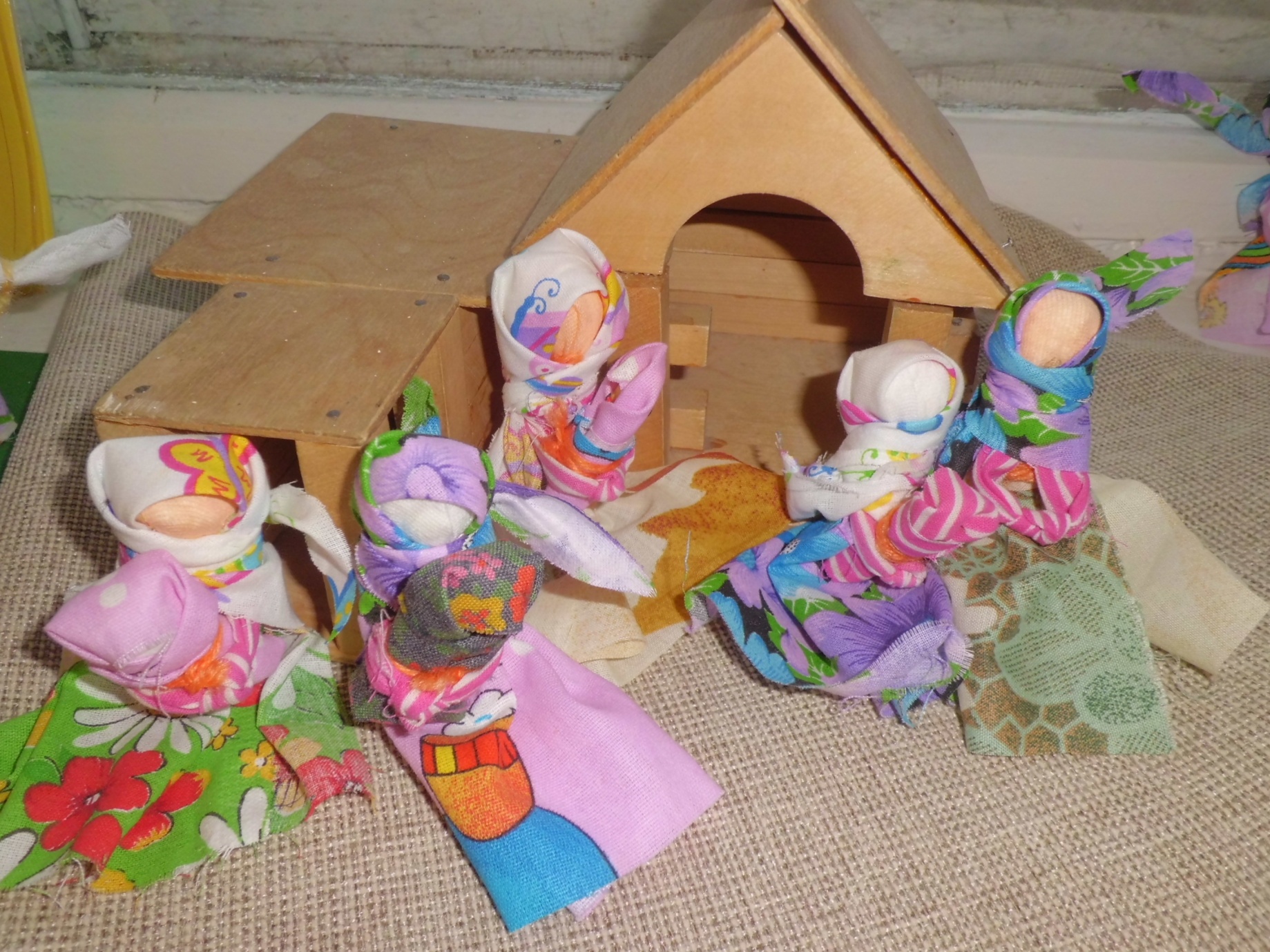 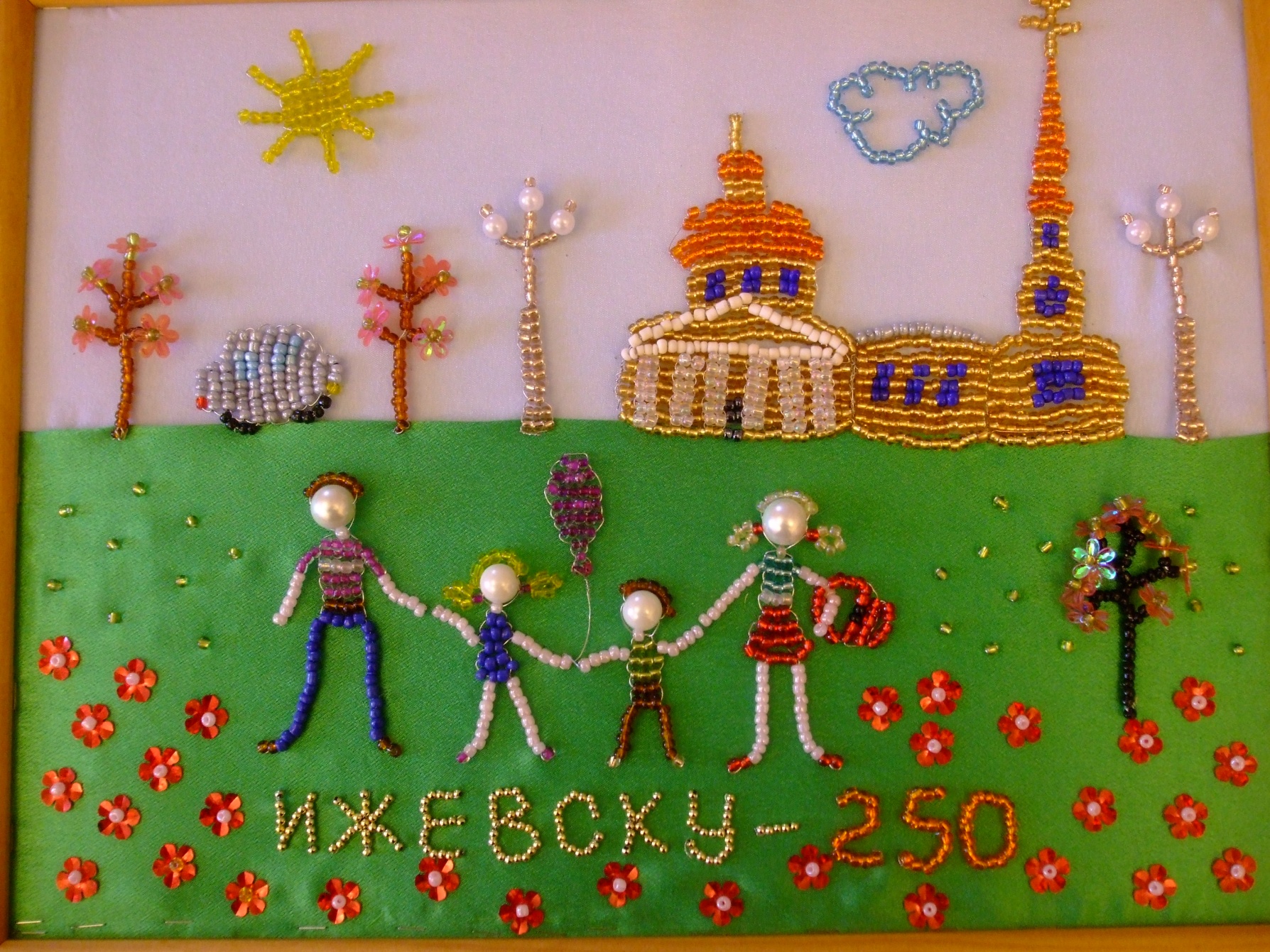 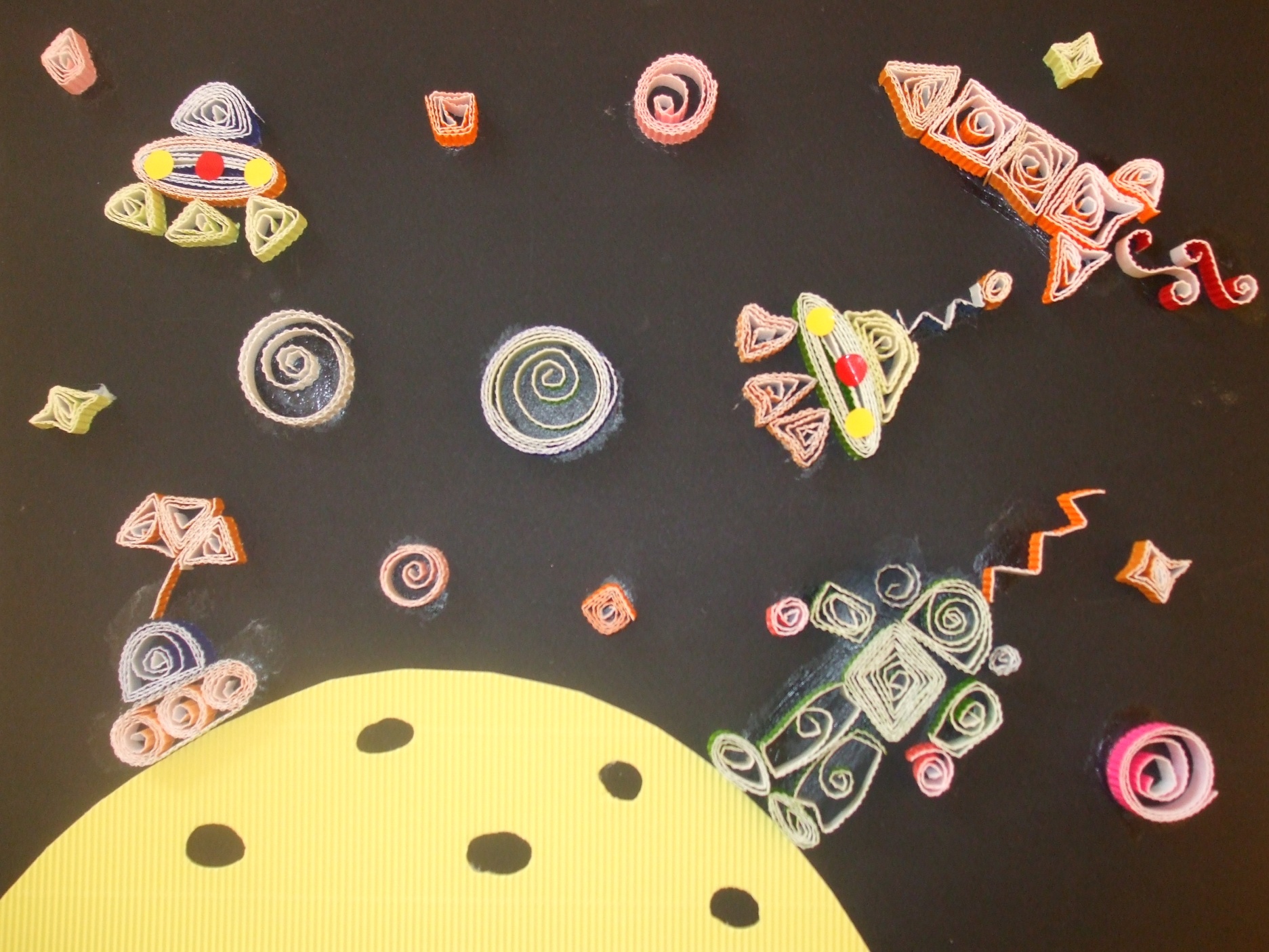 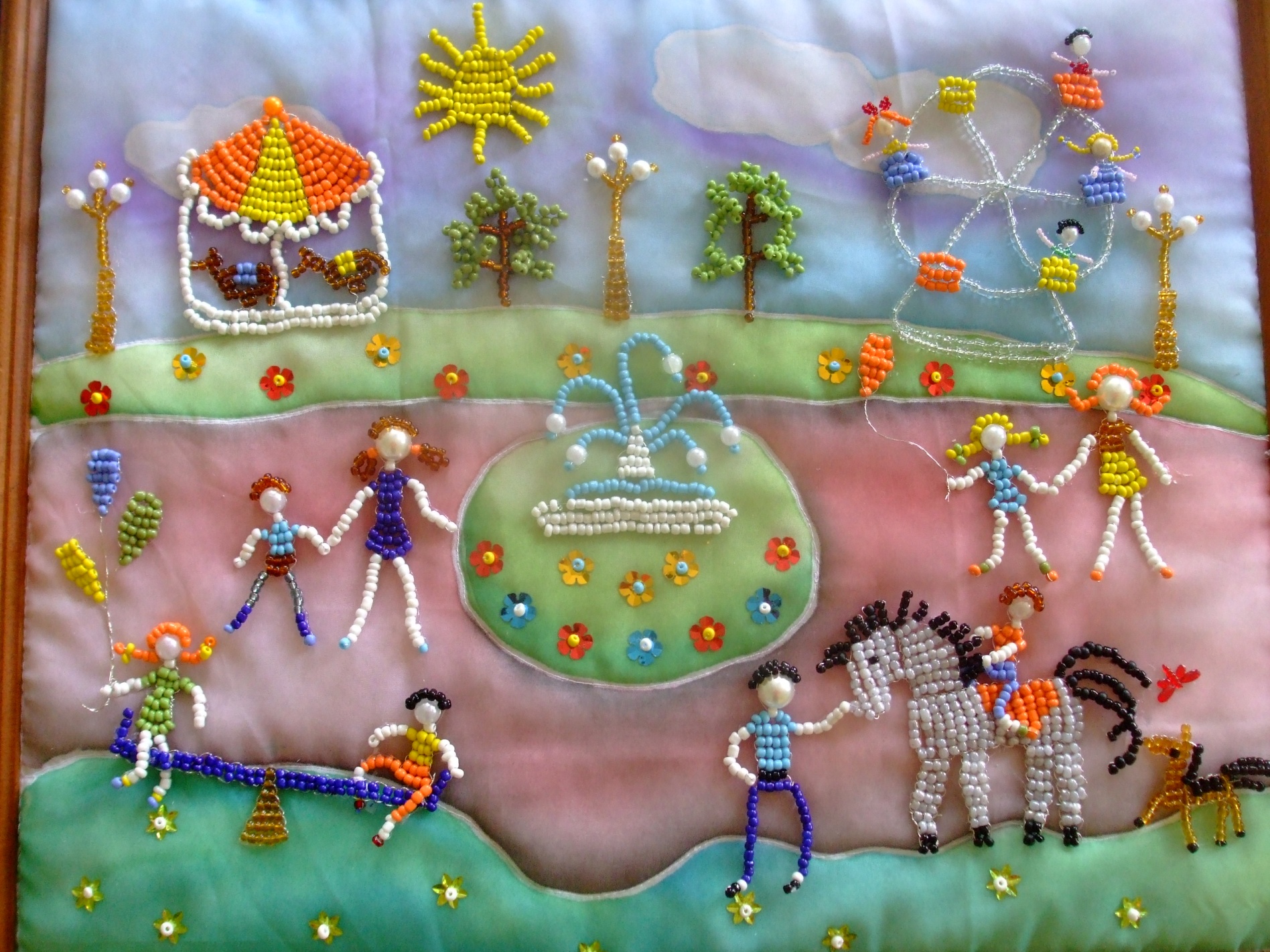